elementary ancient greek 1 (grk 101)
introduction
Zoom link via myCourses,
“Announcements”
Welcome to Greek 101!
ἀσπάζομαι ὑμᾶς εἰς τὰ πρῶτα μαθήματα τὰ τοῦ ἀρχαίως ἑλληνίζειν
aspazdomai humas eis ta prōta mathēmata ta tou arkhaiōs hellēnizein
“I welcome you to Elementary Ancient Greek”
Andrew Scholtz, Instructor
LT 509 (office hours M 1-3 or by appointment)
ascholtz@binghamton.edu
Agenda
Elements of Course
λαλῶμεν ἑλληνιστί — Greetings
The Greek Alphabet
First Reading, First Approach
Elements of Course
Course Resources, Procedures
Online
http://blackboard.binghamton.edu
http://bingweb.binghamton.edu/~grk101
Text: Athenaze vol. 1 (2 ed.)
Objectives
Alphabet, pronunciation
Basic grammar
morphology
syntax
Basic vocabulary
Resources, Procedures (cont.)
Objectives (cont.)
read
Athenaze Greek
Real Greek (quiz-quotes)
culture, civilization
Attendance
Assessment (grading)
participation
oral Greek
other, including assignments
quizzing
testing
Honesty
Curriculum
Greek Sequence
Major Propgrams
GRK 101, 102
GRK 203, 204
GRK 380A >
Majors
Classics Greek & Latin
Latin
Classical Civilization
Minors
Greek
Latin
Classical Civilization
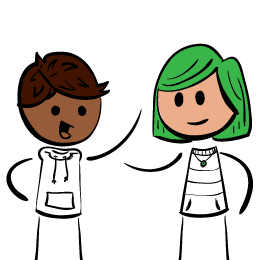 λαλῶμεν ἑλληνιστί
Let’s Speak Greek!
The Greek Alphabet
Homework, Drill-Quiz
group 1
Αα Ββ Γγ Δδ
group 2
Εε Ζζ Ηη Θθ
group 3
Iι Kκ Λλ Mμ
group 4
Νν Ξξ Οο Ππ
group 5
Ρρ Σσ (-ς) Ττ Υυ
group 6
Φφ Χχ Ψψ Ωω
extra letters (rarely encountered)
Ϙϙ (koppa “k”), Ϝϝ (waw, “w”)
Agenda, 22-Feb
Athenaze first story
Questions/answers in Greek
Finish translating
Athenaze, CH1 alpha section
Look ahead
Athenaze, 1st reading
ἐρωτήματα, ἀποκρίσεις. Questions, answers
ἐρωτήματα, ἀποκρίσεις
Multiple-choice question flagged by πότερον. Which choice is right?
ὦ _______· πότερόν ἐστιν ὁ Δικαιόπολις
Κορίνθιος (Corinthian, from Corinth), ἢ
Ἀθηναῖος;
ὦ διδάσκαλε· _______
ἐρωτήματα, ἀποκρίσεις
ὦ _______· πότερον οἰκεῖ
ἐν ταῖς Ἀθήναις, ἢ
ἐν τοῖς ἀγροῖς;
ὦ διδάσκαλε· _______
ἐρωτήματα, ἀποκρίσεις
Yes/no question flagged by ἆρα. If “no,” what’s the right answer?
ὦ _______· ἆρα ὁ Δικαιόπολις τὸν οἰκεῖ μισεῖ; (Does Dicaeopolis hate — μισεῖ — his house?)
ναί / οὐκ (yes/no) ὦ διδάσκαλε· _______
Homework
Finish translating first story
Look Ahead
Athenaze CH1, alpha grammar section, “oral quiz”
λέξεις (vocab)
δέ
ὁ δὲ Δικαιόπολις
οὖν
ὁ οὖν Δικαιόπολις
λέξεις (vocab)
γάρ, ἐστί(ν), οἶκος
ὁ οὖν Δικαιόπολις χαίρει. ὁ γὰρ κλῆρος καλός ἐστι καὶ ὁ οἶκος καλός
ἀλλά
ὁ Δικαιόπολις Ἀθηναῖός ἐστιν· ἀλλὰ οὐκ εν ταῖς Ἀθήναις οἰκεῖ
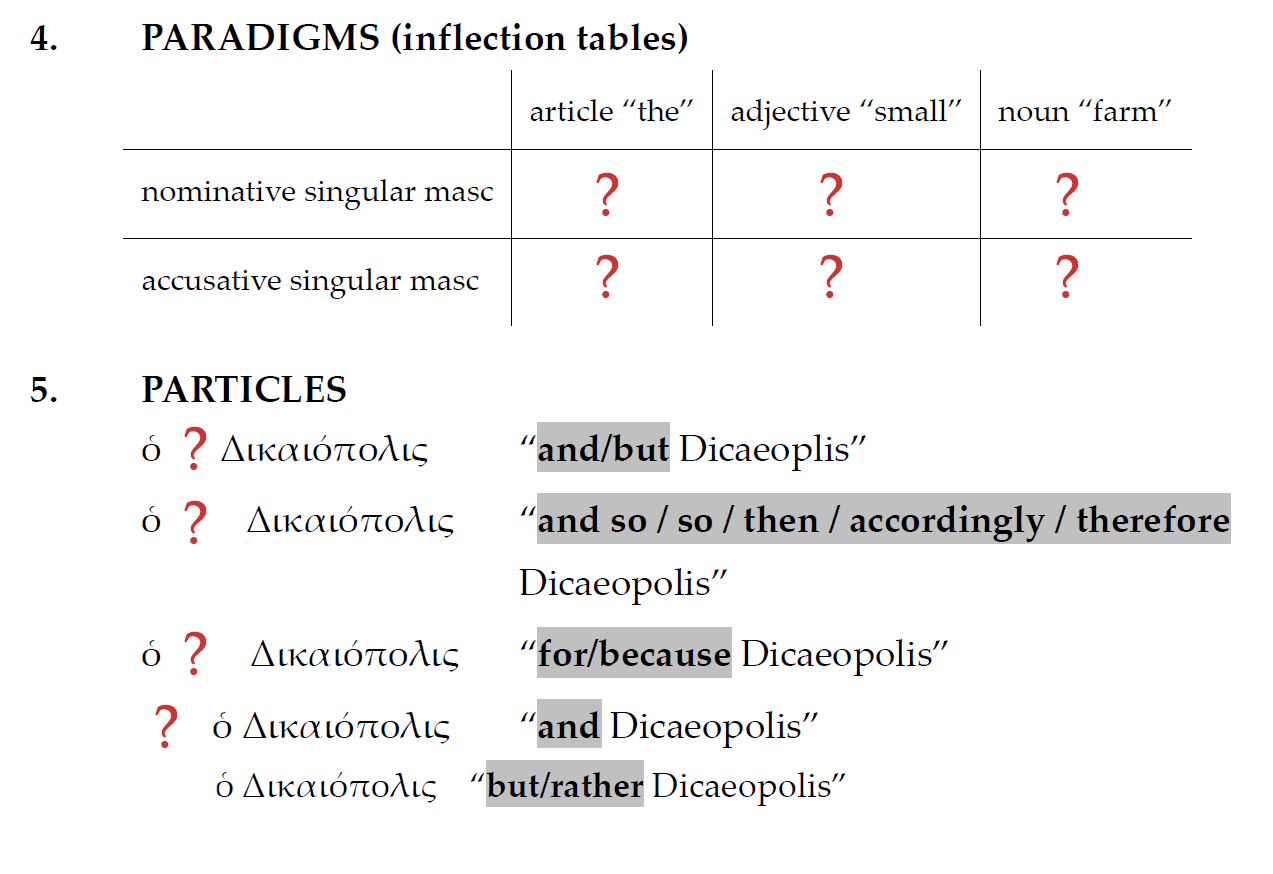 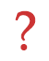 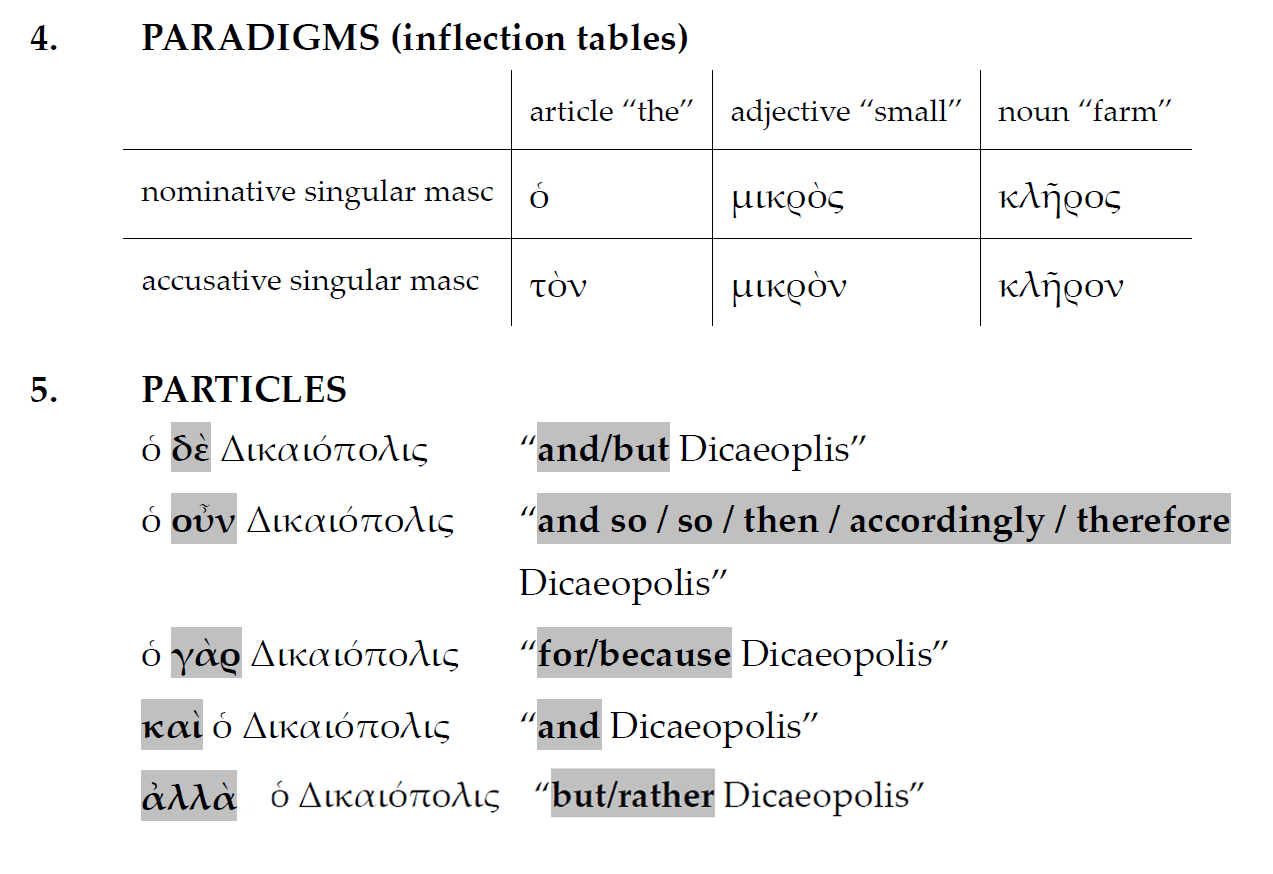